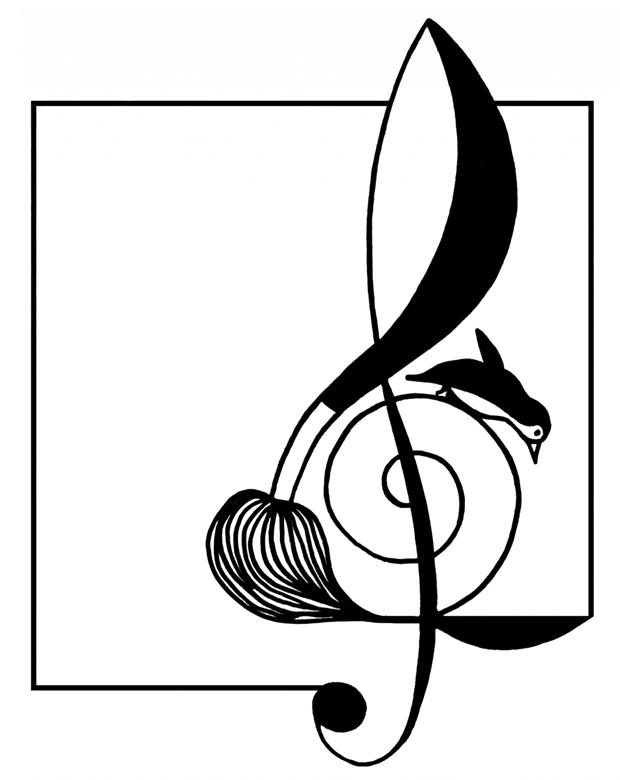 Wahlpflichtunterricht an der Humboldt-Realschule
Technik und AES
verbindliche Wahl ab Klasse 7 (kein Wechsel möglich)
3-Stunden-Block
Hauptfach
Unterricht im Fachraum
Gruppengröße max. 16
2 Klassenarbeiten pro Schuljahr  und mind. 2 praktische Arbeiten
Zusätzlich: Fachkompetenznoten, Tests, Ordner, mündliche Leistungen
Teil der schriftlichen Realschulabschlussprüfung Klasse 10
und eine fachpraktische Prüfung: Dokumentation + Präsentation + Kolloquium
Wahlkriterien
Interesse, Freude, Neigung, Eignung

Möglichkeit, neue Fähigkeiten zu erwerben

Lebensvorbereitung
nicht  geschlechtsspezifisch

nicht abhängig von Freund oder Freundin

nicht vom Beruf des Vaters oder Mutter abhängig

nicht nach der Wunschvorstellung der Eltern

nicht als des Wegs des geringsten Aufwands

nicht berufsabhängig 
nicht  abhängig für weiterführende Schulen
Inhalte des Technik-Unterricht
Mögliche Ausflüge: Kohlekraftwerk Mannheim, EVO-Bus Mannheim, ABB  Heidelberg, …
Die Themen in AES
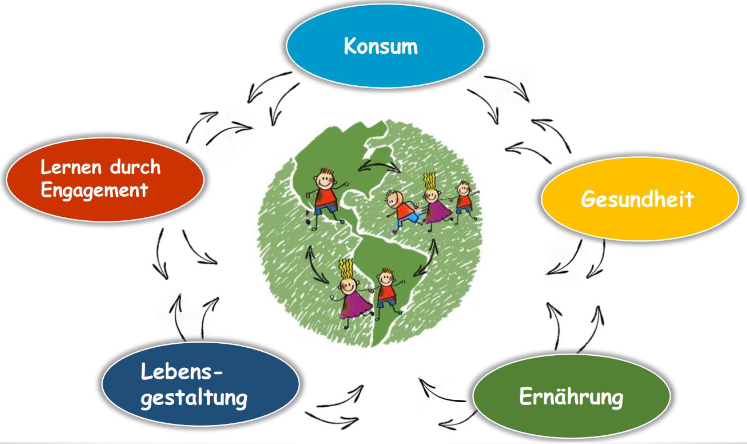 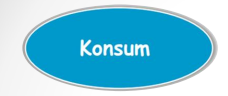 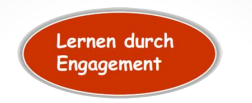 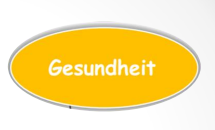 Nachhaltigkeit 
Verbraucherschutz
Konsumentscheidungen
Qualitätsmerkmale
Aktive Teilhabe am Zusammenleben -> Projektarbeit außerhalb der Schule
Gesundheitsbezogenes Wissen 
Körper- und Körpergestaltung
Wie bleibe ich gesund?
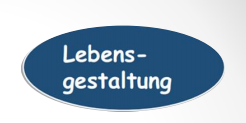 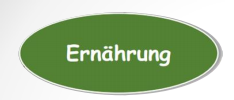 Haushalt und Familie
Zusammenleben
Lebensplanung
Zubereitung und Mahlzeitengestaltung
Essbiografie
Ernährungsbezogenes Wissen
Das Wahlpflichtfach Französisch
Klasse 6 und Klasse 7
Das Fach Französisch
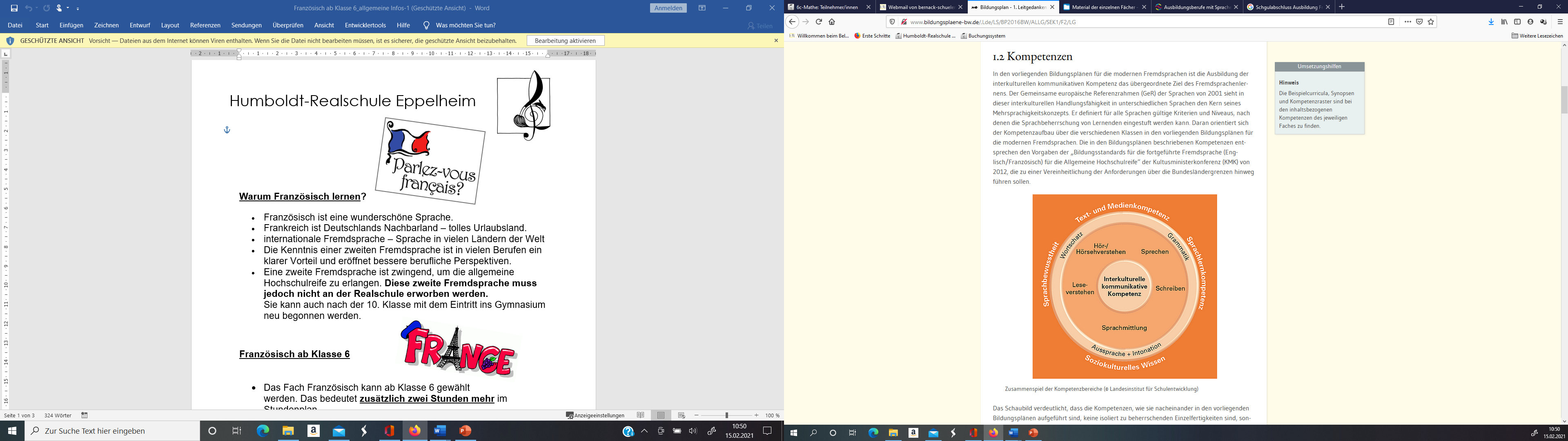 Themen in Klasse 6 (Beispiele)
Einander begrüßen
Sich und andere vorstellen
Vorlieben und Abneigungen äußern
Paris
Themen und Inhalte ab Klasse 7
Mode und Bekleidung
Schule in Frankreich
Freundschaft
Ausbildung und Beruf
Regionen und Städte in Frankreich /Französischsprachige Länder und Überseegebiete
In Klasse 6: Nebenfach
Ab Klasse 7: Kernfach

Sprechen / Hören
Schreiben / Lesen
Sprachmittlung

Fahrten nach Frankreich
Arbeit mit Ipads
Französisch ab Klasse 6
Kann zusätzlich gewählt werden: 
Zusätzlich zwei Stunden mehr im Stundenplan
Kann nicht einfach mitten im Schuljahr bei Nichtgefallen abgewählt werden. 
Entscheidung gut überlegen!

Nebenfach: 2 Klassenarbeiten, 2 schriftliche Tests
Nicht versetzungsrelevant in Klasse 6
Französisch ab Klasse 7
WICHTIG: Nur bei Wahl in Klasse 6 kann Französisch in Klasse 7 als Wahlpflichtfach gewählt werden!
Inhalte aus Klasse 6 werden in Klasse 7 vorausgesetzt
Weiterarbeit an Schulbuch und Inhalten in Klasse 7
Beratung durch den Fachlehrer in Klasse 6

Bei Abwahl ab Klasse 7 : Kein verlorenes Wissen: Gelerntes kann Grundlage für die Fachwahl nach Klasse 10 oder für den Frankreichurlaub sein
Französisch ab Klasse 7
Französisch ist ab Klasse 7 Kernfach neben Mathe, Deutsch und Englisch
4 Klassenarbeiten im Schuljahr
Regelmäßige Vokabeltests 
Präsentationen und mündliche Dialoge

Zentrale Abschlussprüfung in Klasse 10
Schriftliche Prüfung
Kommunikationsprüfung (Monolog und Dialog)
Versuch einer Entscheidungshilfe
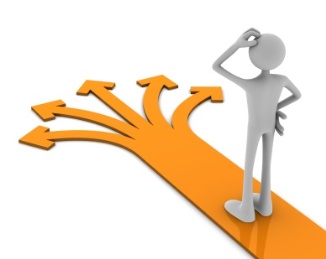 Sprachen und andere Kulturen interessieren und begeistern mich.  			
Ich beteilige mich gern mündlich am Unterricht.					    		
Ich lerne bereitwillig und regelmäßig Vokabeln.							
Die Grammatik in Englisch und Deutsch beherrsche und verstehe ich einigermaßen. 																			
In Klasse 6 konnte ich dem Unterricht ohne größere Schwierigkeiten folgen und habe eine positive Rückmeldung seitens der Französischlehrerin.					